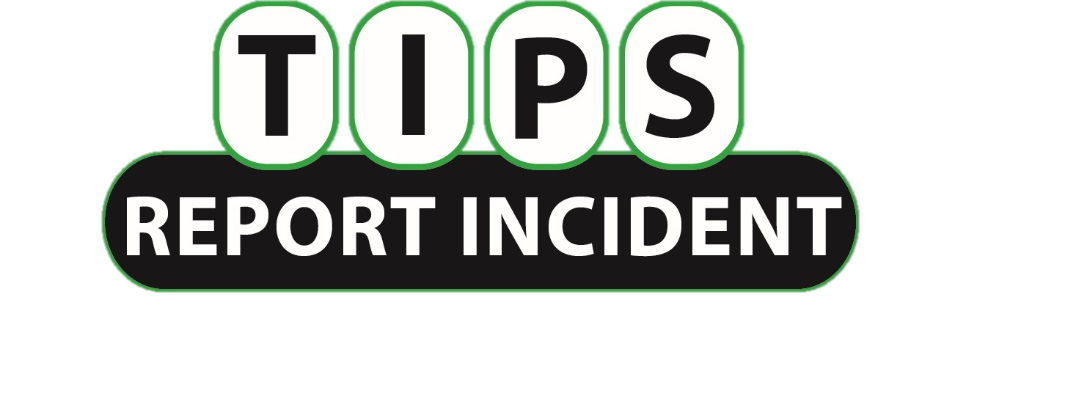 THE TIPS PREVENTION PLATFORM
Going live at ______________Schools on [DATE].
At ______ Schools we are committed to providing a safe and secure environment for all of our students, faculty and staff. 

To help achieve this goal we have implemented a web-based incident reporting  and incident management prevention Platform called TIPS.
The TIPS Prevention Platform
Empowering and equipping students, faculty, staff and parents to ANONYMOUSLY report concerning behaviors and potentially harmful situations and individuals WITHOUT FEAR. 
Providing administrators the right TOOLS to take proactive prevention actions and generate POSITIVE RESULTS!
Why TIPS?
To keep our school safe 
To ensure you have a ‘voice’ and are heard
To empower you to share concerns
To maintain a positive school climate
To help your classmates get support if needed
To report information you might be reluctant to share in person
[Speaker Notes: Alt. Text: A study by the U.S. Secret Service found that students who have carried out acts of school violence “usually planned out the attack in advance–with planning behavior that was oftentimes observable; and that, prior to most attacks, other children knew that the attack was to occur. Taken together, these findings suggest that it may be possible to prevent some future school attacks from occurring–and that efforts to identify, assess, and manage students who may have the intent and capacity to launch an attack may be a promising strategy for prevention.”]
Who can use TIPS?
EVERYONE!
Who can use TIPS?
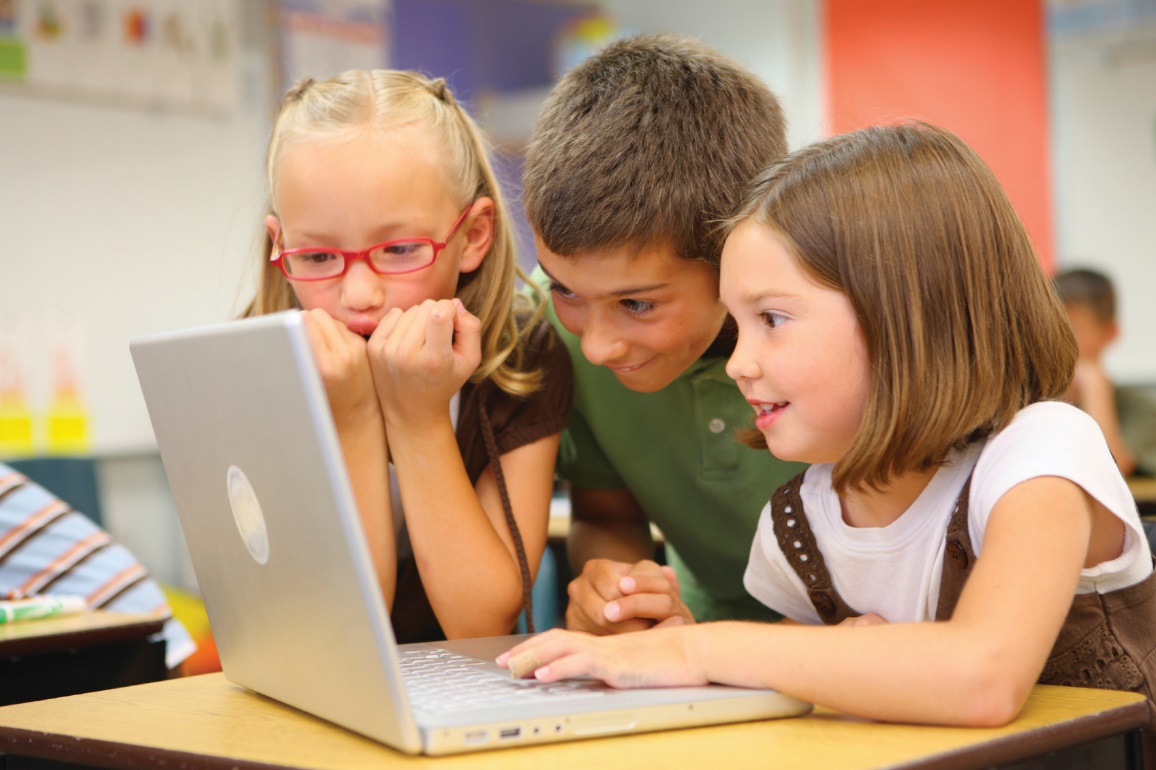 Students
[Speaker Notes: STUDENTS:
One of the most frustrating things for a student can be when they reach out for help and nothing happens, or a situation gets worse. With TIPS, students know the school is on their side. Students are more likely to share concerning information with adults if they are guaranteed total anonymity and know their reports will be received and
investigated...not ignored. 

TIPS lets students know that the school will do everything in their power to assess their situation and prevent it from happening again. All reports from students, staff and others must be met with an immediate investigation, decisive action, and fair consequences, in order for kids not to lose confidence in the school’s capacity to act. With TIPS, students know school officials are serious and are taking proactive actions to prevent concerning behaviors.

With TIPS, Students can: 
► Report incidents that occur during and after school, on the bus, at sporting events, etc.
► Discuss incidents with a trusted adult or parent and then submit a report following the discussion.
► Help friends in need by reporting potential concerns, suicide risks, abuse, etc.
► Report acts of kindness – by implementing a “Hero Report” type, you are allowing students to share positive behaviors of fellow students – if they helped with homework, stood up for them in a bullying situation, etc. The school can then recognize these students monthly and build a positive school climate.
► Report any suspected abuse/neglect by parent or faculty/staff
► Confidentially share safety concerns
► Confidentially share behavioral concerns regarding other students]
Who can use TIPS?
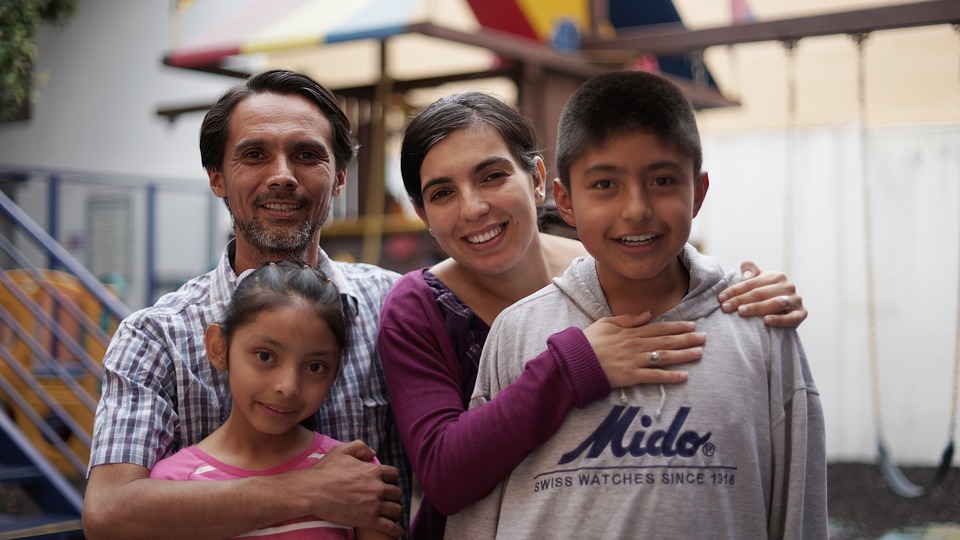 Parents
[Speaker Notes: PARENTS:
As a parent, you are your child's best advocate and partnering with your child's school as early as possible can help resolve the issue quickly and effectively to ensure your child's safety. The TIPS platform provides a simple and effective tool for parents to connect with their child’s school, document all incidents and provide a clear audit trail of what the school knows and what actions were taken in response.]
Who can use TIPS?
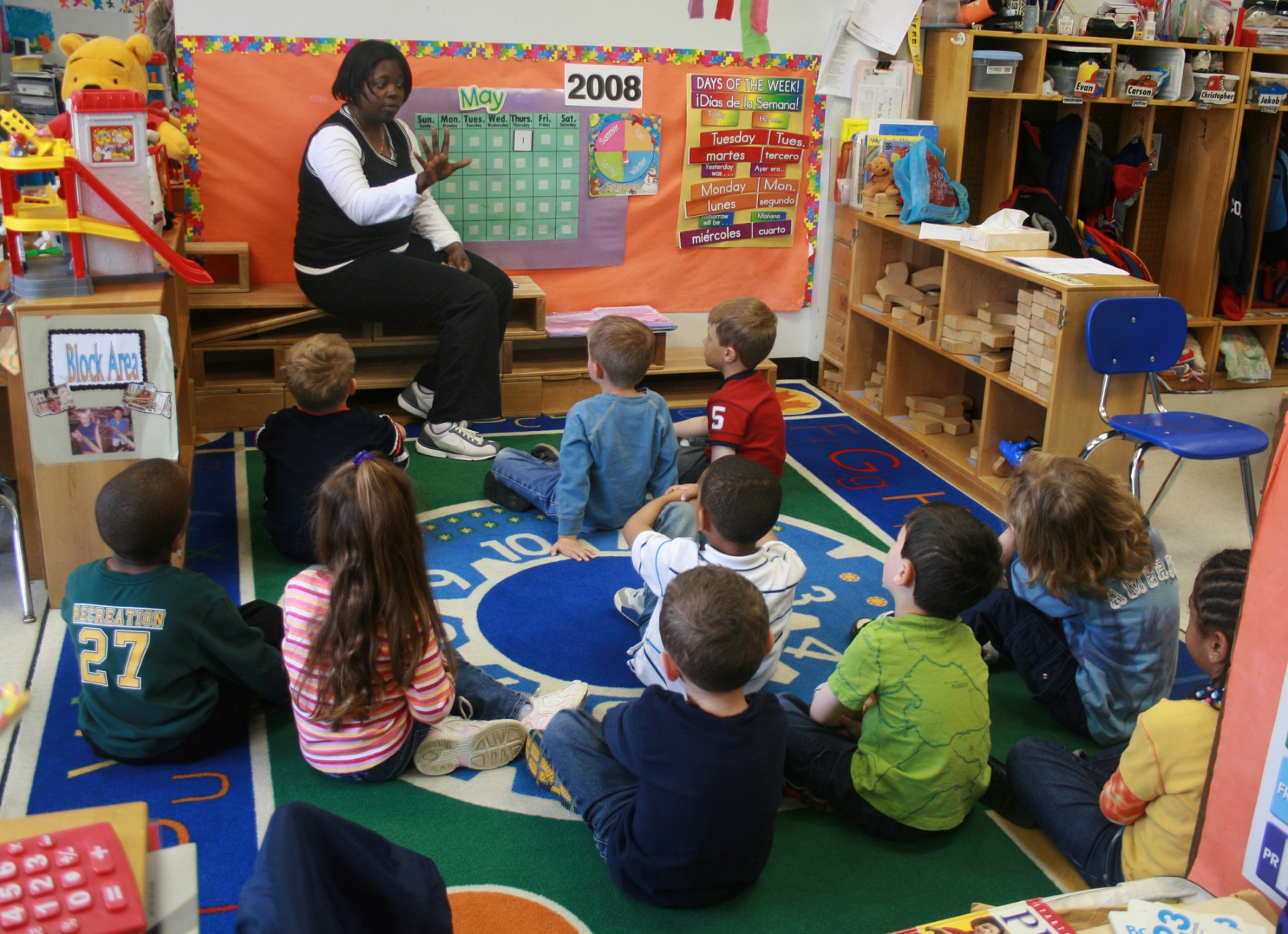 Faculty
Who can use TIPS?
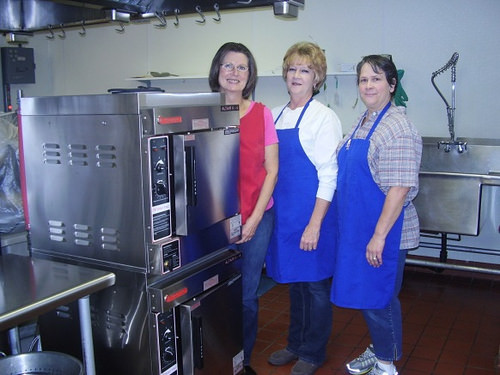 Staff
Who can use TIPS?
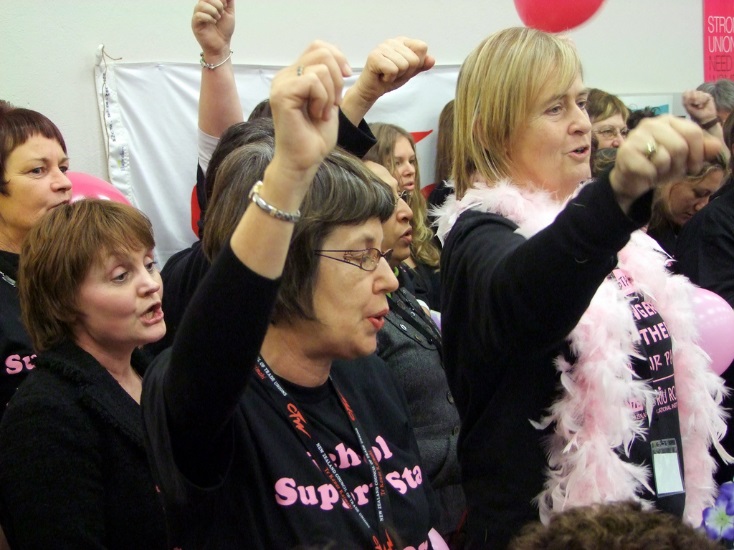 Community Members
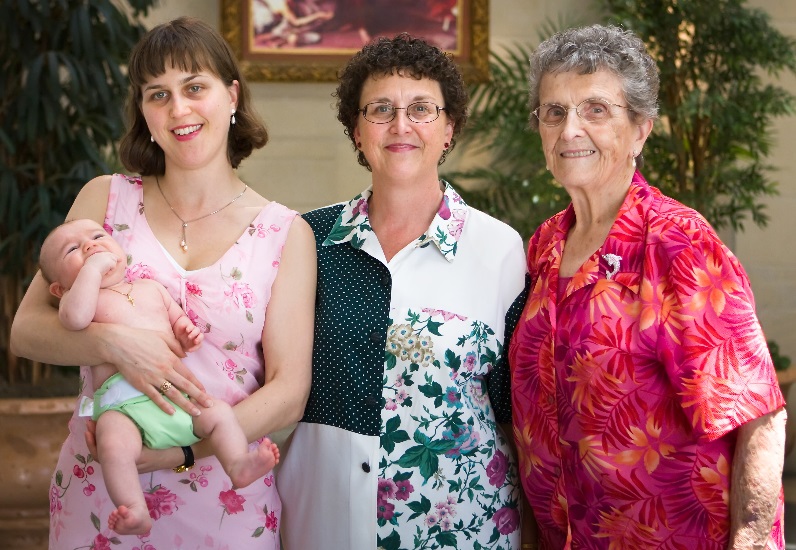 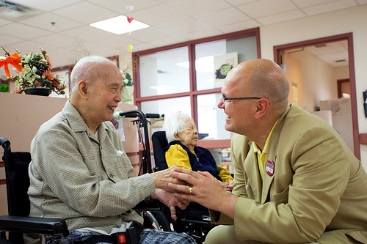 Where to go….
Look for the TIPS button on our school website
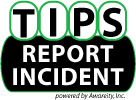 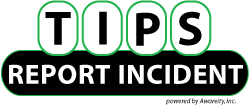 And next to our social media icons:
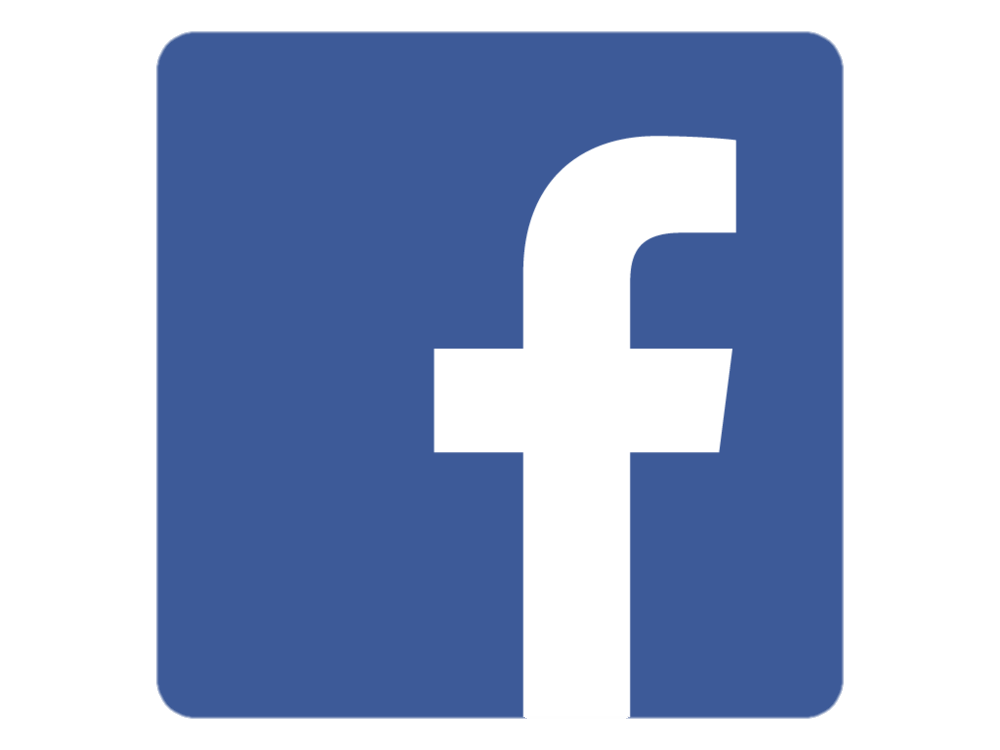 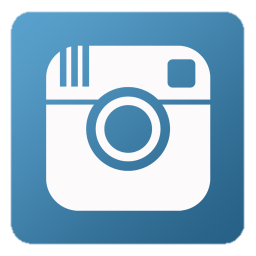 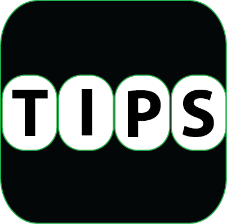 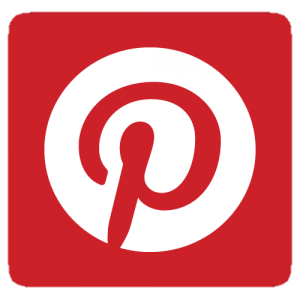 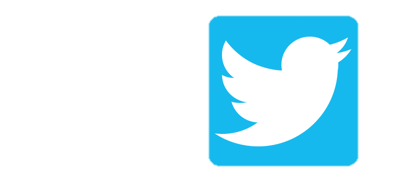 Where to go to make a report:
[INSERT Screen shot of school website with button]
Where to go to make a report:
[INSERT Hotline Phone Number, if applicable]
What incidents can be reported?
Bullying
Bus Incidents
Cyber Bullying
Hazing
[Speaker Notes: For each of the incident types your school plans to include in TIPS, you should talk to your students about what situations each incident type is referring to.]
What incidents can be reported?
Fighting
Threats to Harm
Concerning Behaviors
Sexual Misconduct
[Speaker Notes: For each of the incident types your school plans to include in TIPS, you should talk to your students about what situations each incident type is referring to.]
What incidents can be reported?
Suicidal Thoughts/ Threats
Sexting
Weapons
Drugs/Alcohol
[Speaker Notes: For each of the incident types your school plans to include in TIPS, you should talk to your students about what situations each incident type is referring to.]
What incidents can be reported?
Discrimination/ Racism
Relationship/
Dating Violence
Suspected Abuse/ Neglect
Stalking
[Speaker Notes: For each of the incident types your school plans to include in TIPS, you should talk to your students about what situations each incident type is referring to.]
What incidents can be reported?
Suspicious Activities
Hazardous conditions
Burglary/
Theft
Vandalism
[Speaker Notes: For each of the incident types your school plans to include in TIPS, you should talk to your students about what situations each incident type is referring to.]
What incidents can be reported?
Academic Dishonesty/ Cheating/ Plagiarism
Student Conduct Violations
School Policy Violations
Inappropriate Teacher-Student Relationships
[Speaker Notes: For each of the incident types your school plans to include in TIPS, you should talk to your students about what situations each incident type is referring to.]
Still unsure what to report?
A good rule to follow is: 

“If a situation makes you or someone else uncomfortable, you should click on the TIPS button and report it.”
What else will TIPS be used for?
Surveys for Students, Teachers, Staff and Parents too – giving everyone a voice in making our school safer!
Reporting Acts of Kindness in our School
Reporting Heroes in our Community
Safety and Security Assessments
Athletics – Reporting/Recording Concussions and other Injuries
Cost Saving Ideas / Suggestions
[Speaker Notes: Modify as needed based on your district’s TIPS usage]
Frequently Asked Questions
Is my report really Anonymous?
YES! Utilizing the TIPS incident reporting button allows you to choose the truly anonymous option, so you have nothing to fear in sharing your observations and concerns. 
If you choose to be anonymous, the school cannot follow-up with you, so if you want a follow up response you can choose the confidential option and provide your name and/or a way to contact you by either phone or e-mail.
Once I submit a report into TIPS, what happens?
All reports are securely transmitted to and stored within your schools’ TIPS platform. Immediate notifications are sent to the appropriate personnel at your school and/ or district. Reports will only be viewed and accessible by approved school personnel and all information will remain confidential. Once the team has reviewed your report/ concerns, appropriate investigation and follow-up efforts will occur.
How do I know if someone has taken action with my report?
If you would like feedback regarding the report you submit or if you would like to be available for follow up questions, you can provide your name and contact information. You may wish to create a pseudonym or alias e-mail account that does not identify your real name.
Do I have to use TIPS to make a report?
No. TIPS should not replace face-to-face communication with adults when you have concerns or questions. TIPS is for equipping students, faculty, staff, parents and community members to share information/observations when they may be uncomfortable sharing it in person.
Still have questions?
Contact:

Bob Smith
TIPS administrator
Jones Public Schools
Phone:
Email:
Office location:

Or stop by a counselor’s office.